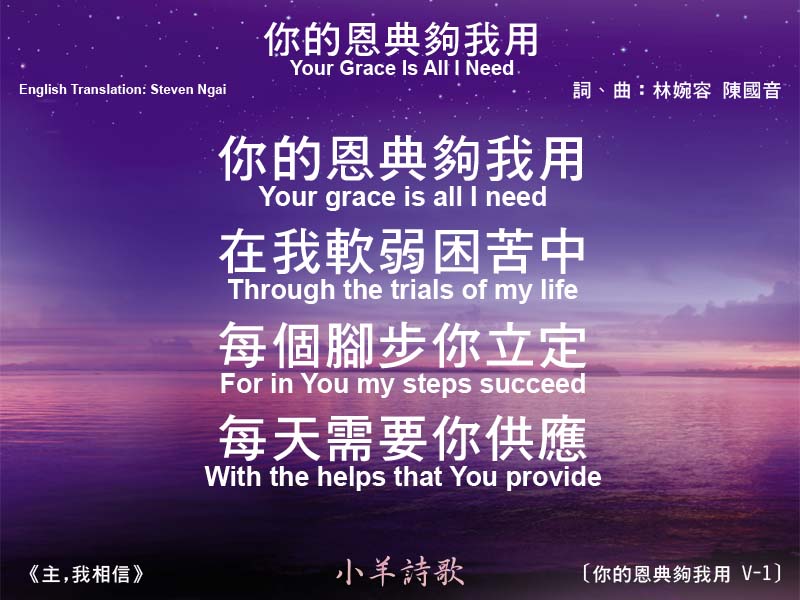 你的恩典夠我用 Your Grace Is All I Need V-1
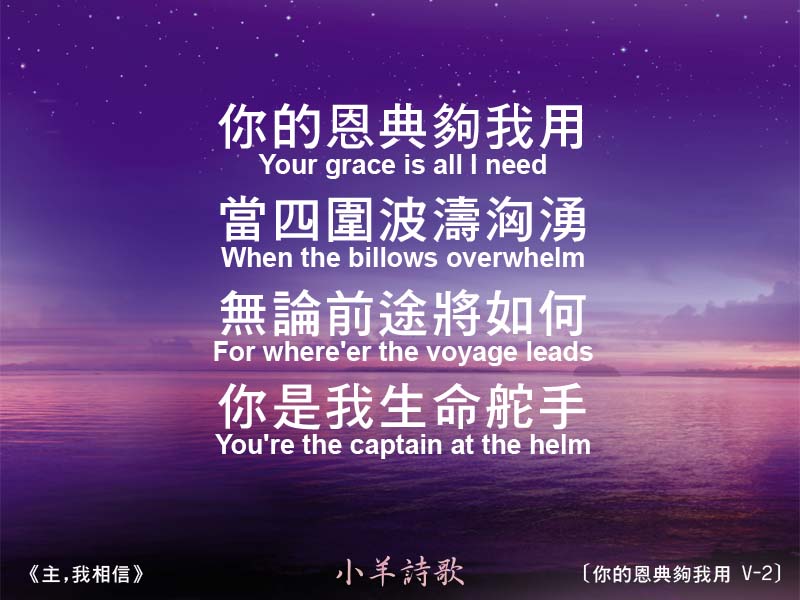 你的恩典夠我用 Your Grace Is All I Need V-2
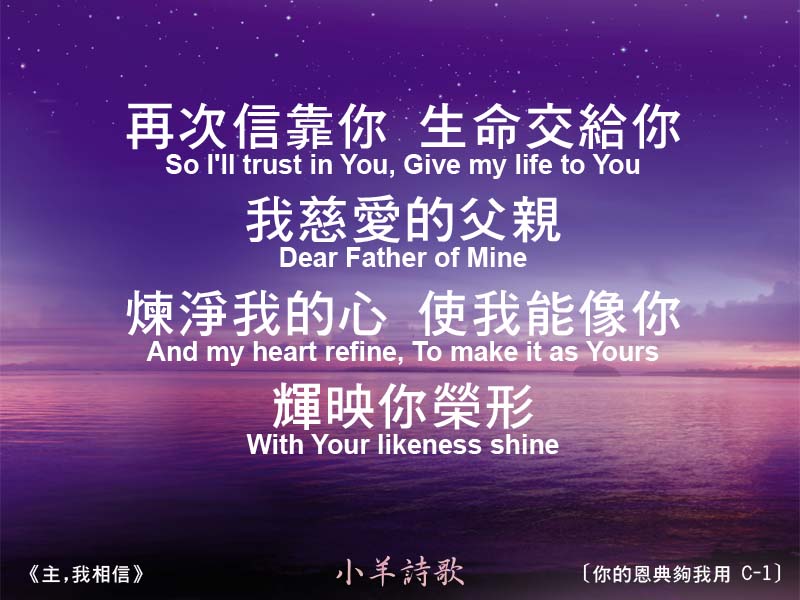 你的恩典夠我用 Your Grace Is All I Need C-1
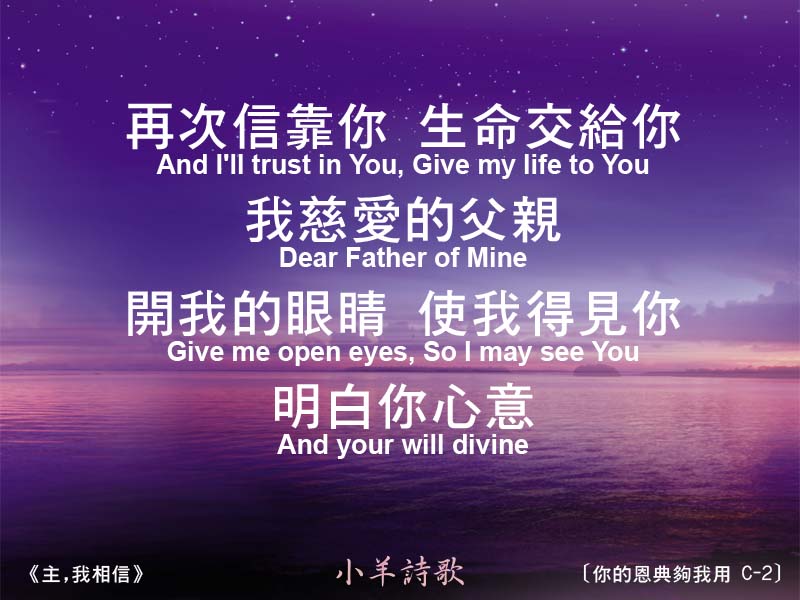 你的恩典夠我用 Your Grace Is All I Need C-2
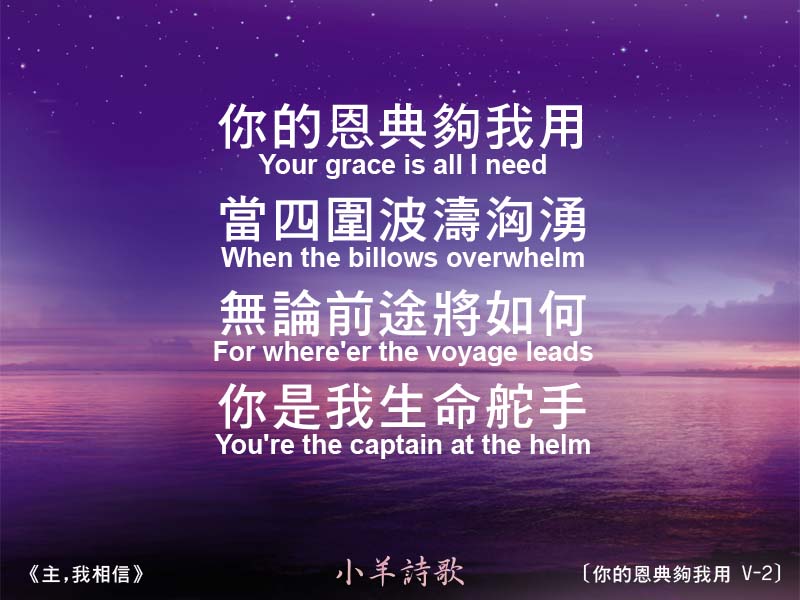 你的恩典夠我用 Your Grace Is All I Need V-2
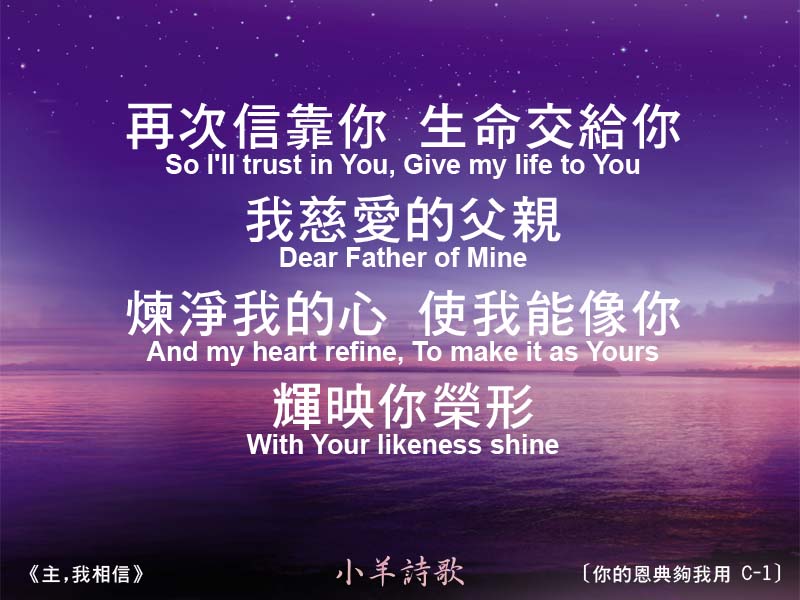 你的恩典夠我用 Your Grace Is All I Need C-1
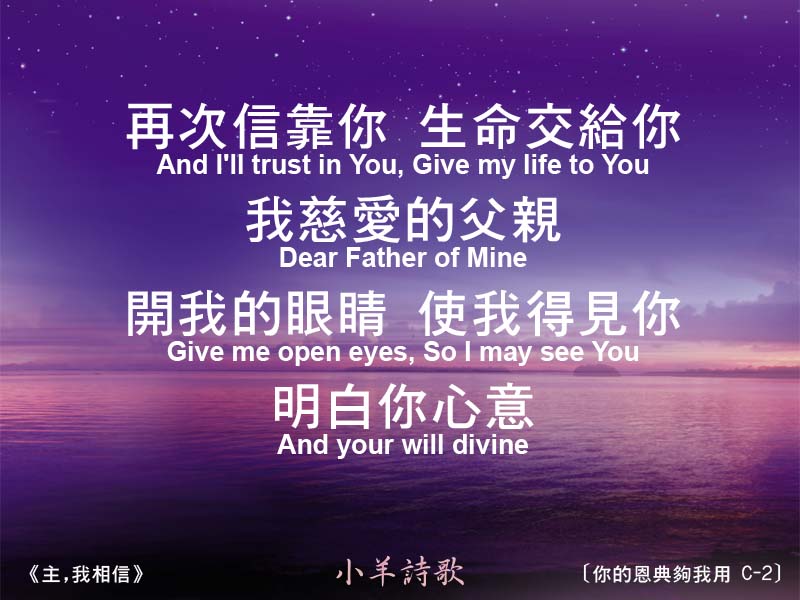 你的恩典夠我用 Your Grace Is All I Need C-2
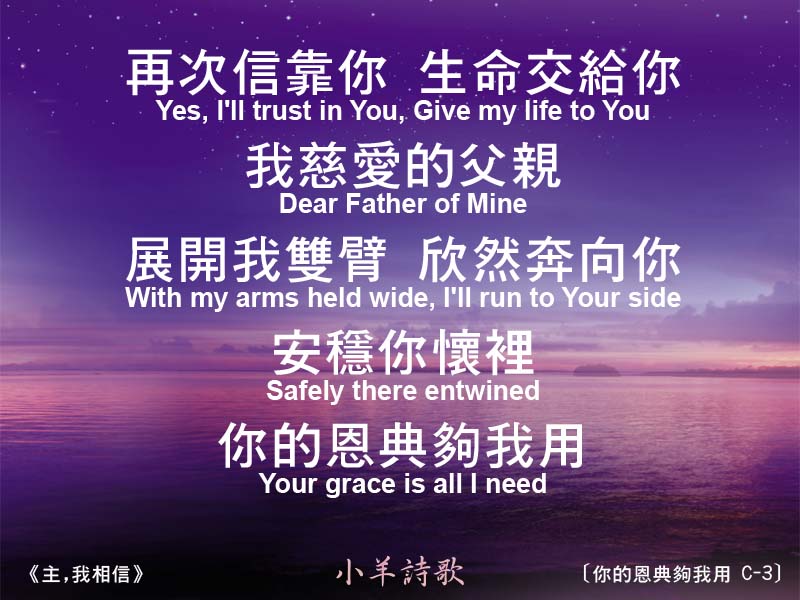 你的恩典夠我用 Your Grace Is All I Need C-3
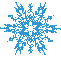